PHƯƠNG PHÁP VÀ KĨ NĂNG HỌC MÔN KHOA HỌC TỰ NHIÊN
Bài 1: MỞ ĐẦU
1.
3.
Vận dụng phương pháp tìm hiểu tự nhiên trong học tập
Tìm hiểu một số dụng cụ đo
2.
Thực hiện một số kĩ năng học tập môn KHTN
4.
Luyện tập
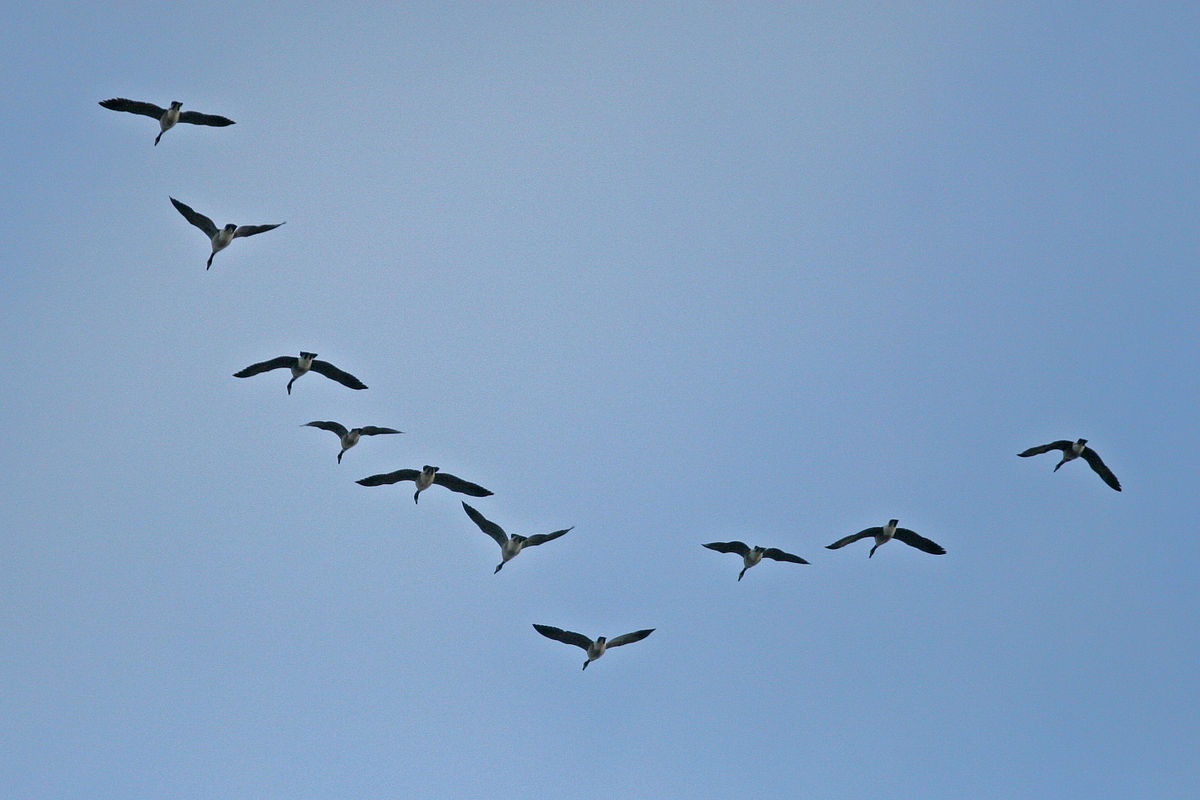 https://youtu.be/dNHCyPbCKQ8
Nguyên nhân nào gây ra hiện tượng này?
I.  PHƯƠNG PHÁP TÌM HIỂU TỰ NHIÊN
Quan sát sơ đồ sau
Quan sát và đặt câu hỏi nghiên cứu
Xây dựng giả thuyết mới
Hình thành giả thuyết
Lập kế hoạch kiểm tra giả thuyết
Thực hiện kế hoạch
Giả thuyết đúng
Giả thuyết sai
Kế luận
Kĩ thuật khăn trải bàn
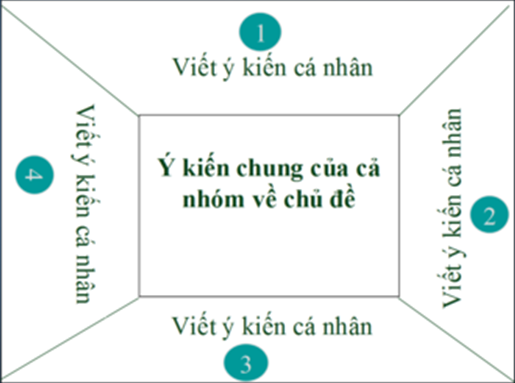 Hoạt động cá nhân
10 phút
Hoạt động nhóm
10 phút
Phương pháp tìm hiểu tự nhiên là cách thức tìm hiểu các sự vật và hiện tượng trong tự nhiên và đời sống, được thực hiện qua các bước:	(1) Quan sát và đặt câu hỏi nghiên cứu	(2) Hình thành giả thuyết	(3) Lập kế hoạch kiểm tra giả thuyết	(4) Thực hiện kế hoạch	(5) Kết luận
II. KĨ NĂNG HỌC TẬP TRONG MÔN KHOA HỌC TỰ NHIÊN
Hoàn thành phiếu học tập số 2
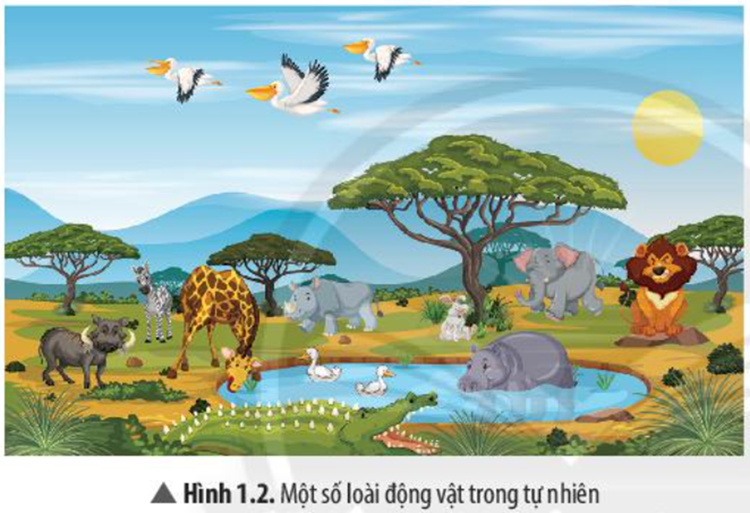 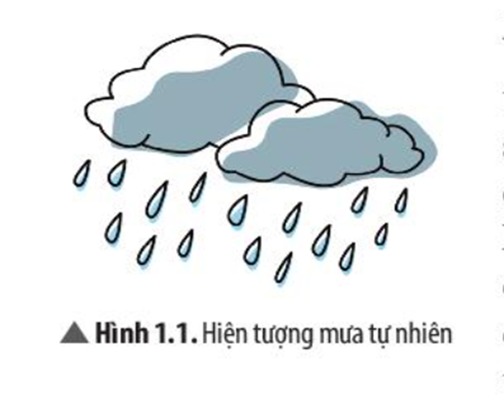 Luyện tập
Bác sĩ chẩn đoán bệnh thường phải thực hiện các kĩ năng gì? Các kĩ năng đó tương ứng với các kĩ năng nào trong tiến trình tìm hiểu tự nhiên?
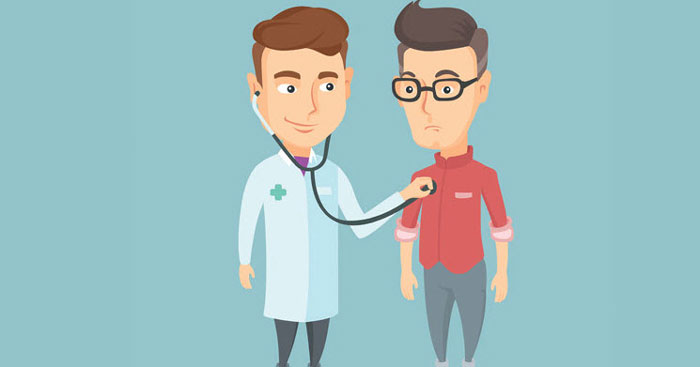 VẬN DỤNG
Hãy viết một bài báo cáo về một nghiên cứu của mình khi quan sát sự vật, hiện tượng trong tự nhiên hoặc từ thực tiễn
Mẫu báo cáo
Báo cáo 
Nội dung nghiên cứu…………………………….
Họ và tên:…………………………………………
Học sinh lớp:…… Trường :……………………..
1. Câu hỏi nghiên cứu:…………………………………….
2. Giả thuyết nghiên cứu( hoặc dự án ):…………………
3. Kế hoạch thực hiện:…………………………….............
4. Kết quả triển khai thực hiện:……………………………
5. Kết luận:…………………………………………………..
Để học tốt môn khoa học tự nhiên, chúng ta cần thực hiện và rèn luyện một số kĩ năng: quan sát, phân loại, liên kết, đo, dự báo, viết báo cáo, thuyết trình
3. TÌM HIỂU MỘT SỐ DỤNG CỤ ĐO
Dao động kí
Đồng hồ đo thời gian hiện số dùng cổng quang điện
Kĩ thuật mảnh ghép
VÒNG 2
VÒNG 1
NHÓM MẢNH GHÉP
NHÓM CHUYÊN SÂU
START TIMER
TIME’S UP!
Vòng 1: NHÓM CHUYÊN SÂU
Nhóm màu xanh: Em hãy nêu cách hoạt động và cách sử dụng của dao động kí
Nhóm màu đỏ: Người ta thường sử dụng đồng hồ đo thời gian hiện số dùng cổng quang điện khi nào? Vì sao không sử dụng đồng hồ hoặc đồng hồ bấm giây trong trường hợp đó? Nêu tác dụng của các nút có trên thiết bị này
Nhóm màu vàng: Nêu nguyên lí hoạt động của cổng quang điện
10
9
1
2
8
3
7
4
6
5
Vòng 2: NHÓM MẢNH GHÉP
START TIMER
TIME’S UP!
1. Dao động kí cho phép đọc được những thông tin nào?
2. Em hãy lựa chọn các dụng cụ đo phù hợp để đo thời gian cho mỗi hoạt động sau và giải thích sự lựa chọn đó.
Một người đi xe đạp từ điểm A đến điểm B
Một viên bi sắt chuyển động trên máng nghiêng
3. Hệ thống phát hiện người qua cửa ra vào hoạt động dựa trên nguyên tắc nào?
10
9
1
2
8
3
7
4
6
5
- Dao động kí có thể hiển thị đồ thị của tín hiệu điện theo thời gian (giúp chúng ta biết được dạng đồ thị của tín hiệu theo thời gian)- Đồng hồ đo thời gian hiện số dùng cổng quang điện có thể tự động đo thời gian
LUYỆN TẬP
HOẠT ĐỘNG NHÓM
Em hãy vẽ sơ đồ tư duy để tóm tắt nội dung bài học số 1: Phương pháp và kĩ năng học môn khoa học tự nhiên
START TIMER
TIME’S UP!
5
4
1
3
2
Hoàn thành bài 1, 2 trong SGK/tr13Bài 1: Kĩ năng quan sát và kĩ năng dự đoán được thể hiện qua ý nào trong các trường hợp sau đây?a) Gió mạnh dần, mây đen kéo đến, có thể trời sắp mưab) Người câu cá thấy cần câu bị uốn cong và dây cước bị kéo căng, có lẽ một con cá to đã cắn câu.Bài 2: Cho một cốc nước ấm để trong điều kiện phònga) Em hãy lựa chọn các dụng cụ, thiết bị phù hợp có trong phòng thí nghiệm để xác định nhiệt độ, khối lượng và thể tích của nước trong cốc.b) Sau 10 phút, nhiệt độ của nước trong cốc thay đổi như thế nào?c) Em đã sử dụng các kĩ năng nào để giải quyết các vấn đề trên?
Làm bài 1.1 đến 1.8 trong SBT/tr3 + 4
T
H
K
A
N